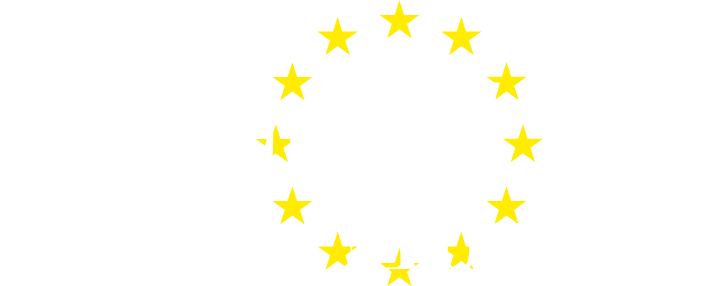 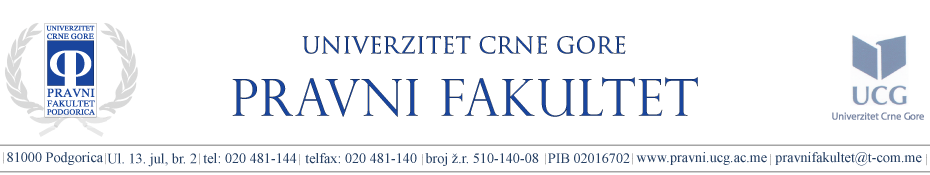 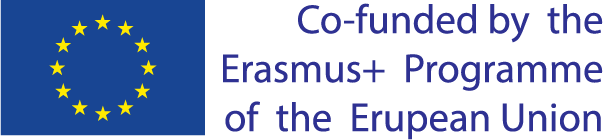 MASTER studije Pravnog Fakulteta UCG- PRAVO UNUTRAŠNJEG TRŽIŠTA –  Horizontalno neposredno dejstvo osnovnih sloboda i njegove alternative (Osnov prezentacije: udžbenička literatura iz informacione liste)
Prof. dr Vladimir Savković
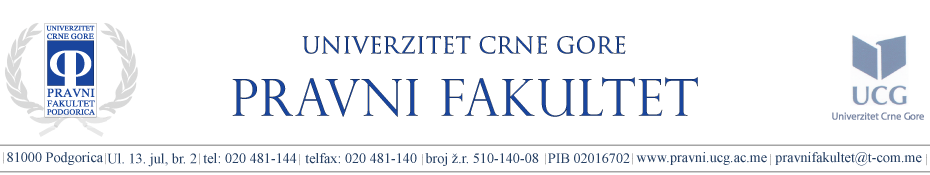 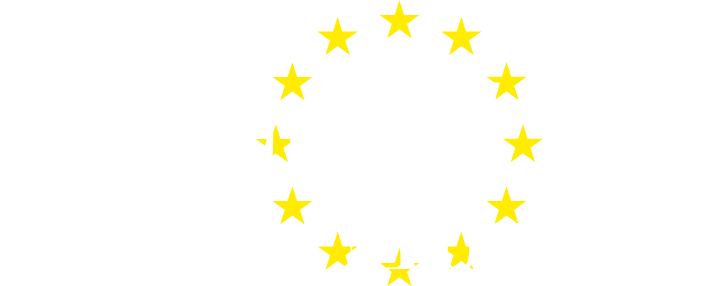 Neposredno dejstvo Prava EU (u KontekstU osnovih sloboda unutrašnjeg tržišta): Van Gend en LOOS
Sve do jednog od najznačajnijih slučajeva u istoriji Suda pravde (Van Gend en Loos 26/62), vođene su žive rasprave o pravnoj prirodi EEZ i Rimskog ugovora koji ju je ustanovio: 1) tipična međunarodna organizacija i standardan međunarodni ugovor       ili                 
                     2) sui generis institucionalna i pravna tvorevina?
Meritum spora pred holandskim (carinskim) sudom: opravdanost povećanja carinske tarife u Holandiji, odnosno stope za hemikalije uvezene od strane kompanje V. G. en Loos iz Njemačke sa 3% (koliko je iznosila na dan stupanja Rimskog ugovora na snagu) na 8%. 
Prethodna pitanja za Sud pravde/zahtjev za tumačenje prava EU:
Da li i pravna i fizička lica iz država članica stiču iz osnivačkih ugovora posebna prava u odnosu na državu članicu, koja bi nacionalni sudovi država članica bili dužni da štite? 
Ako je odgovor na prvo pitanje potvrdan, da li izvršeno povećanje carinske tarife/stope za predmetnu robu predstavlja kršenje obaveze iz člana 12. Rimskog ugovora koji se odnosi na zabranu carinskih i sa njima izjednačenih ograničenja na unutrašnjem tržištu (sada člana 30 UFEU), tj. da li predstavlja kršenje ove zabrane?
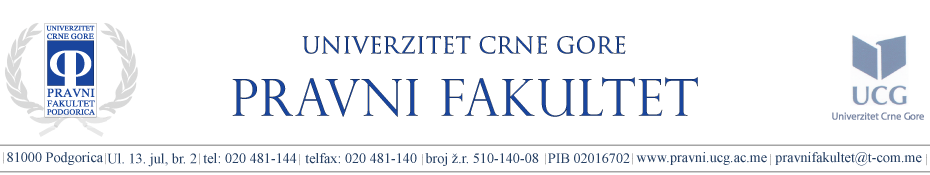 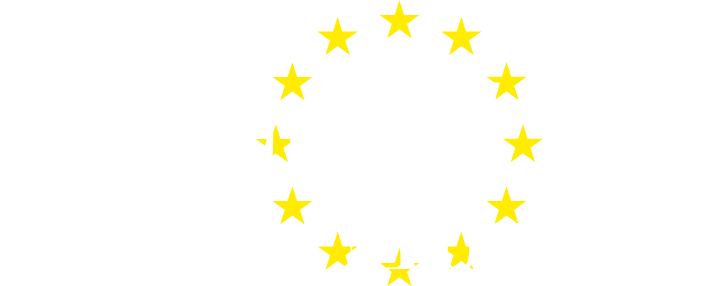 Neposredno dejstvo Prava EU (u KontekstU osnovih sloboda unutrašnjeg tržišta): Van Gend en LOOS
Sud pravde u slučaju Van Gend en Loos, vodeći se načelom efikasnosti u tumačenju prava EU - “effet utile“ (koje se bazira na premisi da pravne norme treba tumačiti na način koji će postići njihovo najpotpunije (i.e. namjeravno) dejstvo) ističe:  
„Evropska ekonomska zajednica predstavlja novi institucionalni i pravni poredak, u čiju korist su se države članice odrekle dijela svojih suverenih prava, iako u ograničenom dijelu, pri čemu su subjekti istog ne samo države članice, već i njihovi državljani.“
Rimski ugovor je više od „običnog“ međunarodnog ugovora kojim se neposredno uređuju prava i obaveze država potpisnica, jer se komunitarnim pravom garantuju prava državljanima država članica na koja se mogu pozvati i čiju zaštitu mogu ostvariti neposredno pred nacionalnim sudovima, što znači da komunitarno pravo (pod određenim uslovima) ima neposredno dejstvo. 
Adresati obaveza u kontekstu prava koja se pojedincima garantuju inicijalno primarnim, a kasnije i sekundarnim komunitarnim/unijskim pravom, prije svih, jesu država i drugi nosioci javnih ovalšćenja, ali i privatni pravni subjekti u ograničenom broju slučajeva.
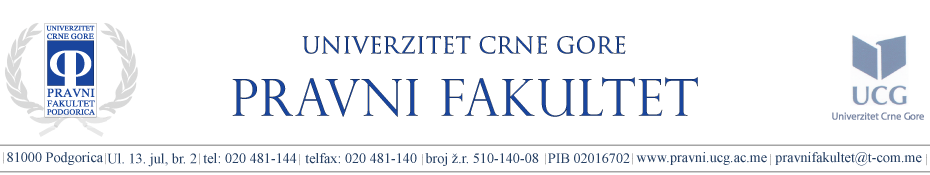 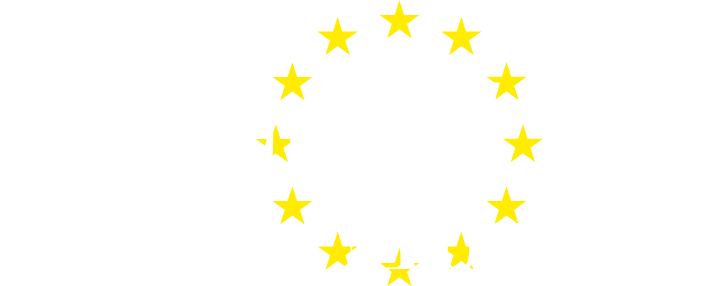 Neposredno dejstvo Prava EU (u KontekstU osnovih sloboda unutrašnjeg tržišta): Van Gend en LOOS
U slučaju Van Gend en Loos, Sud pravde je utvrdio uslove pod kojima odredba komunitarnog prava ima neposredno dejstvo (i.e. mogućnost neposrednog pozivanja na istu od strane građana EU i zaštite pred nacionalnim sudovima), uvodeći „Van Gend en Loos test“. 
Konkretno, Sud pravde iznosi stanovište da član 12. Rimskog ugovora daje pojedincima (fizičkim i pravnim licima) iz država članica EEZ pravo koje mogu neposredno ostvariti pred nacionalnim sudovima. Razlog tome je što je riječ o pravilu koje sadrži jasnu, bezuslovnu zabranu, koja nije pozitivna već negativna obaveza neopterećena rezervom država potpisnica stavljenih u pogledu njegove primjene na sam ugovor. 
Danas, nakon decenija modeliranja u praksi Suda pravde Van Gend en Loos test podrazumijeva da norma unijskog prava može imati neposredno dejstvo ako je:
Dovoljno jasna; 
Precizna (u smislu mogućnosti primjene od strane nadležnog nacionalnog suda);
Bezuslovna.
Načelo supremacije prava EU (Costa v E.N.E.L.  6/64) – značaj u kontekstu neposrednog dejstva (?)
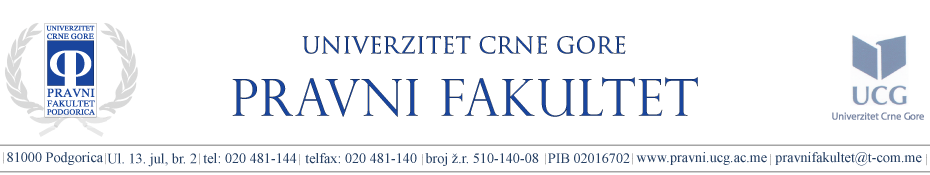 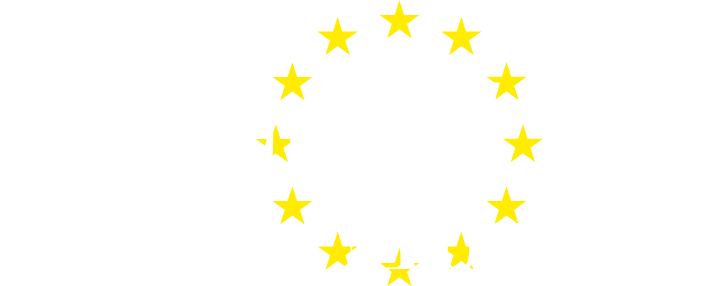 Neposredno dejstvo Prava EU - Vertikalno i horizontalno neposredno dejstvo -
DEFRENNE V SABENA 43/75 (neposredno dejstvo prava EU na privatnopravne odnose)
Meritum spora pred belgijskim sudovima: Gdj. Defrenne, članici kabinskog osoblja u avioprevozniku „Sabena“, navršavanjem 40 god. života (1968 g.), ex contractu prestaje radni odnos (tada standardna klauzula u ugovoru o radu za žene članove kabinskog osoblja ovog avioprevoznika je bila da im radni odnos, uz otpremninu, prestaje na dan kada navrše 40 godina). 
U odgovoru na zahtjev za tumačenje člana 119. Rimskog ugovora (čl. 157. UFEU – princip jednakih zarada za muškarce i žene), Sud pravde ističe: 
„Zapravo, kako je član 119. imperativne prirode, zabrana diskriminacije između muškarca i žene se odnosi ne samo na aktivnosti nosilaca javnih ovlašćenja, već se jednako tako odnosi na sve ugovore kojima se kolektivno uređuje plaćeni rad, kao i na ugovore između pojedinaca“. 
Dakle, Sud je zauzeo stanovište da je nevažno da li pravni osnov/instrument diskriminacije po osnovu prava na jednaku zaradu za rad jednake vrijednosti predstavlja dio javnog (državnog) ili privatnog (autonomnog) prava. To je značilo da tužiteljka po osnovu člana 119. Rimskog ugovora ima pravo koje može da ostvari ne samo u odnosu na državu (što je u tom trenutku bilo uglavnom nesporno) već i u odnosu na bilo kog subjekta privatnog prava!
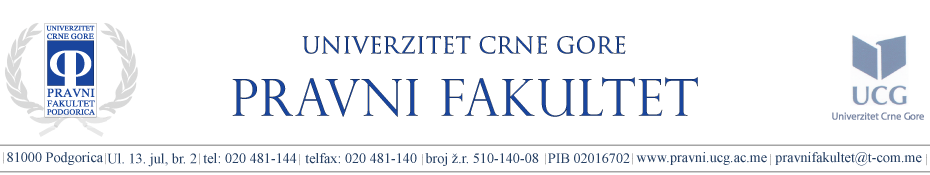 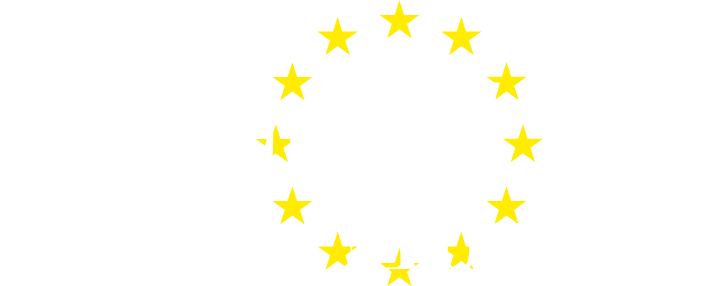 Neposredno dejstvo Prava EU - Vertikalno i horizontalno neposredno dejstvo -
Presuda u slučaju Defrenne v Sabena i praksa Suda pravde kojoj je ista otvorila put potvrdila je da adresati obaveza koje proizilaze iz prava EU nijesu samo država i drugi nosioci javnih ovlašćenja (emanacija države u pravu EU), već i pojedini subjekti privatnog prava. Shodno tome, pravi se razlika između dva tipa (mehanizma, forme) neposrednog dejstva prava EU:
Vertikalno neposredno dejstvo
Kada se pravo koje proizilazi iz osnivačkih ugovora ili drugog izvora unijskog prava ističe, odnosno može se pred nacionalnim sudom istaći samo prema državi ili subjektu pravnog poretka države članice koji predstavlja emanaciju države (država u širem smislu, i.e. u smislu prava EU);
2. Horizontalno neposredno dejstvo
Kada se pravo koje proizilazi iz osnivačkih ugovora ili drugog izvora unijskog prava može pred nacionalnim sudom može istaći ili ističe prema subjektima privatnog prava.
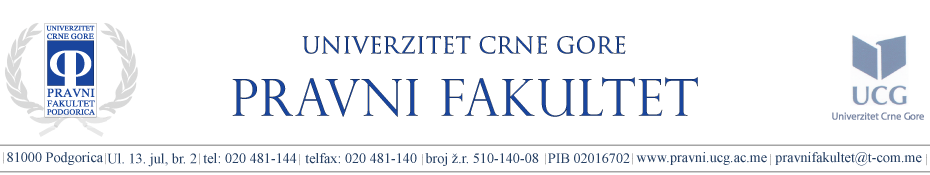 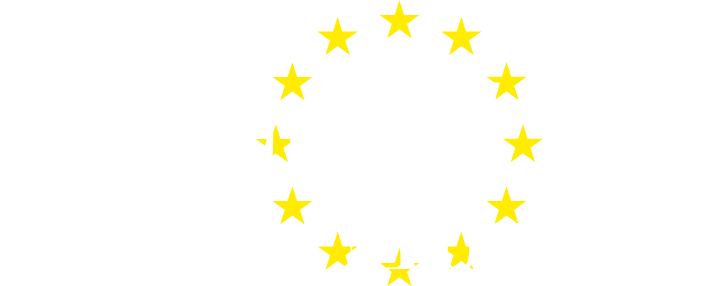 Razgraničenje horizontalnog i vertikalnog neposrednog dejstva -  Pojam emanacije države u pravu EU -
Emanacija države je poseban pojam u (precedentnom) pravu EU - ključan za razgraničenje između vertikalnog i horizontalnog neposrednog dejstva prava EU. Konkretno, u praksi Suda pravde (posebno kod primjene slobode kretanja robe na unutrašnjem tržištu), ovaj koncept je nerijetko proširivan tako da obuhvati i pojedine subjekte privatnog prava. 
Definiciju pojma emanacije države Sud pravde daje u Foster v British Gas C-188/89:
„...svako tijelo, bez obzira na pravnu formu, koje je odlukom države odgovorno za vršenje javnih usluga pod kontrolom države i u te svrhe ima posebna ovlašćenja van kruga onih koja proističu iz standardnih pravila koja se primjenjuju na odnose između privatnih lica...“
Iz citirane definicije izdvajaju se 3 kriterijuma da bi subjekat predstavljao emanciju države: 
Da se radi o tijelu/subjektu koji vrši javne usluge; 
Da je taj subjekat pod kontrolom države...;
Da je riječ o subjektu koji ima posebna ovlašćenja.
U narednim slučajevima, Sud pravde je potvrdio da nije riječ o kumulativnim, već alternativnim uslovima, šireći sam koncept, a time i opseg primjene vertikalnog neposrednog dejstva prava…
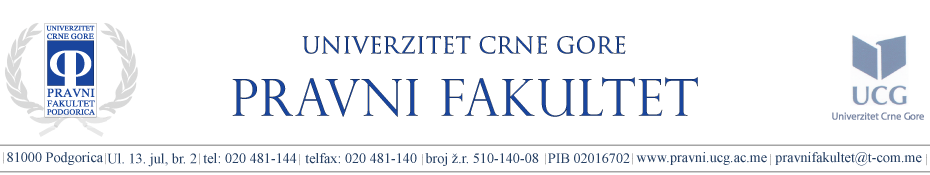 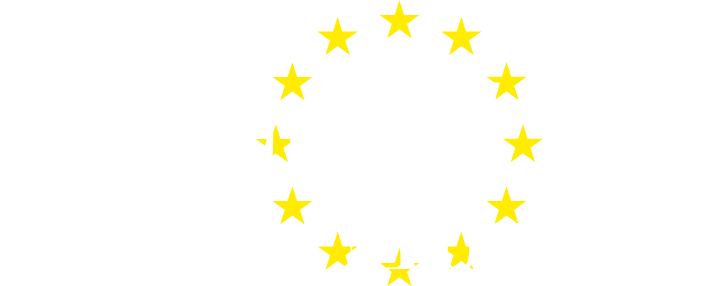 Horizontalno neposredno dejstvo Osnovnih Sloboda - sloboda kretanja radnika, pružanja usluga i poslovnog nastanjivanja -
Sloboda kretanja radnika, sloboda pružanja usluga i poslovnog nastanjivanja su jedine koje u ovom trenutku  - prema praksi Suda pravde - imaju (nesporno) horizontalno neposredno dejstvo, što znači adresati obaveza u kontekstu ovih sloboda mogu biti i tipični subjekti privatnog prava (ne samo oni koji se mogu podvesti pod koncept emanacije države). 
To je rezultat uglavnom konzistentnog razvoja prakse Suda pravde i redovno iste argumentacije koja je korišćena za ustanovljavanje i postepeno širenje domena primjene horizontalnog neposrednog dejstva sve tri slobode. Prema tome, u kontekstu horizontalnog neposrednog dejstva, moguće ih je posmatrati kao jedinstven koncept. 
Razvoj prakse Suda pravde u pogledu horizontalnog neposrednog dejstva se može posmatrati kroz dvije kategorije slučajeva :
Slučajevi u kojima je Sud pravde našao da privatnopravni subjekti mogu kreirati (nedozvoljena) diskriminatorna ograničenja osnovnih sloboda unutrašnjeg tržišta;
Slučajevi u u kojima je Sud pravde našao da privatnopravni subjekti mogu kreirati i (nedozvoljena) nediskriminatorna ograničenja osnovnih sloboda unutrašnjeg tržišta;
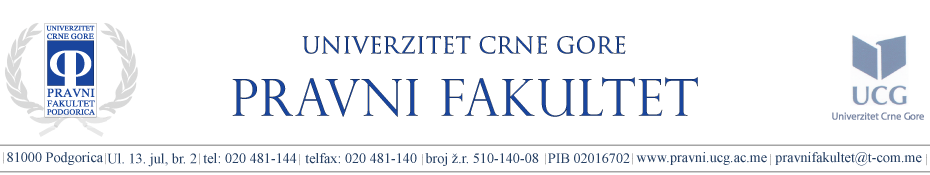 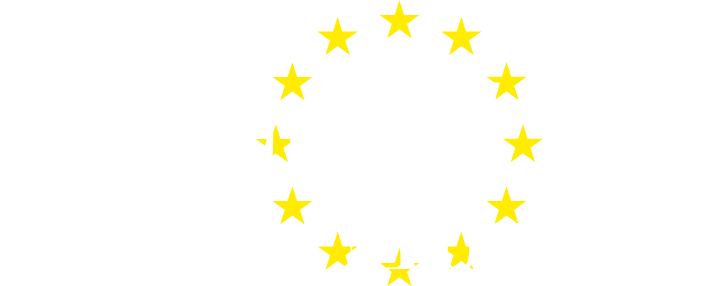 Horizontalno neposredno dejstvo Osnovnih Sloboda- DISKRIMINATORNA OGRANIČENJA -
Walrave & Koch 36/74. (sloboda kretanja radnika i sloboda pružanja usluga)
Prvi slučaj u kojem je ustanovljeno horizontalno neposredno dejstvo odredbi UFEU o nekoj od osnovnih sloboda unutrašnjeg tržišta (slobode kretanja radnika i slobode pružanja usluga); 
Meritum spora pred holandskim sudom je vezan za dvojicu profesionalnih vozača motocikala koji daju tempo takmičarima na biciklističkim trkama, holandske državljane (Walrave i Koch),. Ova lica su pokrenula sudski postupak zbog izmjene pravila Međunarodne biciklističke unije (UCI), osnovom kojih su davoaci tempa na Svjetskom prvenstvu u biciklizmu morali biti iz iste države kao i takmičari iz ekipe, tvrdeći da je riječ o (nedozvoljenim) diskriminatornim ograničenjima slobode kretanja radnika i slobode pružanja usluga. 
Sud pravde je zauzeo stanovište da se zabrana diskriminacije po osnovu državljanstva „odnosi ne samo na aktivnosti javnih organa, već se primjenjuje i na pravila bilo kakve prirode koja su usmjerena na kolektivno regulisanje zaposlenja i pružanja usluga.“ Time je (in)direktno uslovio ukidanje spornih pravila UCI-ja i ustanovio standard i da autonomni propisi usmjereni na uređenje kolektivnog zapošljavanja mogu predstavljati diskriminatorno ograničenje slobode kretanja radnika i pružanja usluga (HND), (što je malo nakon toga potvrđeno u slučaju Dona 13/76).
.
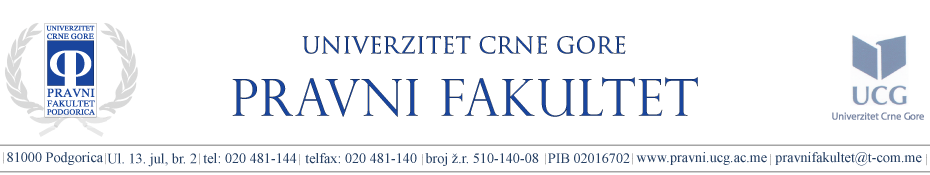 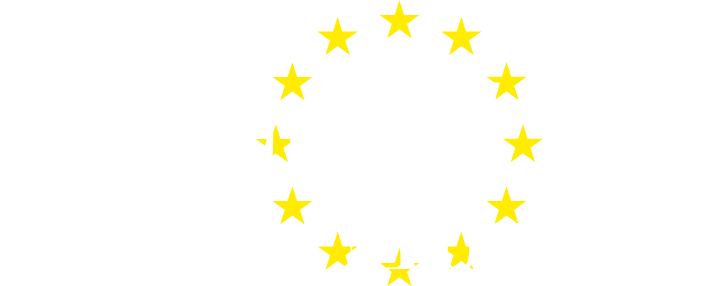 Horizontalno neposredno dejstvo Osnovnih Sloboda- DISKRIMINATORNA OGRANIČENJA -
Van Ameyde 90/76 (sloboda poslovnog nastanjivanja)
Dok je u slučaju Thieffry 71/76 nagovijestio sklonost ka uspostavljanju horizontalnog neposrednog dejstva slobode poslovnog nastanjivanja (pravila Advokatske komore Pariza o nacionalnoj diplomi kao uslovu za upis u listu advokata su tretirana kao nedozvoljeno ograničenje, ali sama Komora kao vid emanacije države), u slučaju Van Ameyde, Sud pravde je bio nedvosmislen, (iako je na kraju odlučio da u datom kontekstu nema nedozvoljenog ograničenja slobode poslovnog nastanjivanja). 
Meritum spora je bila odluka nacionalnog Biroa za osiguranje motornih vozila da se utvrđivanjem visine štete mogu baviti samo članovi tog udruženja (koje je otvoreno i za strane procjenitelje). 
Ključno  obrazloženju odluke Sud pravde ističe: 
„Da bi diskriminatorna mjere potpadala pod zabranu ograničenja izrečenu u ovim članovima dovoljno je da takva diskriminacija rezultira pravilima bilo koje vrste kojima se kolektivno uređuje vođenje predmetnog posla. U tom slučaju, irelevantno je da li je ograničenje nastalo kao rezultat mjera preduzetih od strane organa javne vlasti, ili nasuprot tome, kao rezultat mjere koje se mogu pripisati Nacionalnom birou osiguravača...“
Dakle, tribunal je nedvosmisleno iznio stav da je HND slobode poslovnog nastanjivanja moguće.
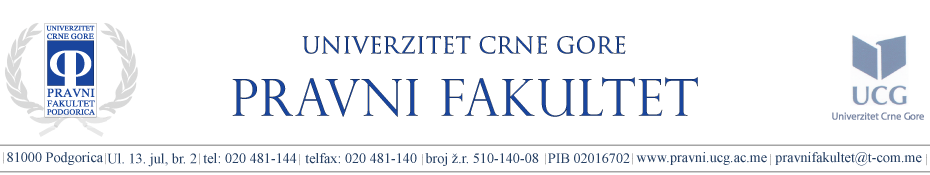 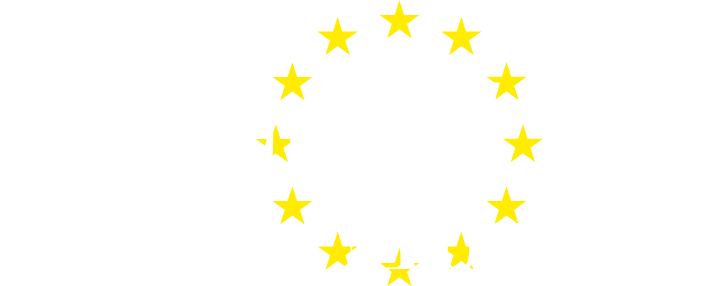 Horizontalno neposredno dejstvo Osnovnih Sloboda- DISKRIMINATORNA OGRANIČENJA -
Angonese C-281/98 (sloboda kretanja radnika)
Meritum spora u slučaju Angonese ticao se prakse privatne italijanske banke Cassa di Risparmio da kao uslov zaposlenja postavi posjedovanje za region Bolzano specifičnog certifikata o poznavanju italijanskog i njemačkog jezika. Sud pravde odlučio je da ista predstavalja posrednu diskriminaciju i nedozvoljeno (neproporcionalno) ograničenje slobode kretanja radnika. 
Razlika u odnosu na meritum spora u slučaju Walrave & Koch bila je u tome što u slučaju Angonese nije moglo biti riječi o „kolektivnom regulisanju zaposlenja“, kao situacijama u kojima je već utvrđeno horizontalno neposredno dejstvo slobode kretanja radnika (radilo se, naime, o privatnoj banci, tj. individualnom poslodavcu).  
Pozivajući se na standard horizontalnog neposrednog dejstva opšteg načela zabrane diskriminacije u slučaju Defrenne v Sabena i propisa koji kolektivno regulišu zaposlenje u slučaju Walrave & Koch, Sud pravde zaključuje da se „zabrana diskriminacije po osnovu državljanstva sadržana u članu 48. Ugovora ima se smatrati primjenjivom i na privatna lica“. 
Takvim stavom je Sud pravde nagovijestio je neograničeno horizontalno dejstvo slobode kretanja radnika. Ipak, način tumačenja/stvaranja prava od strane Suda pravde ostavlja dileme…
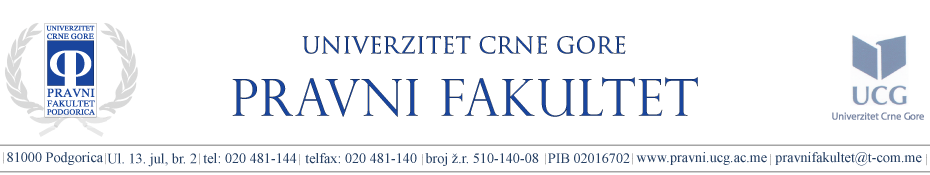 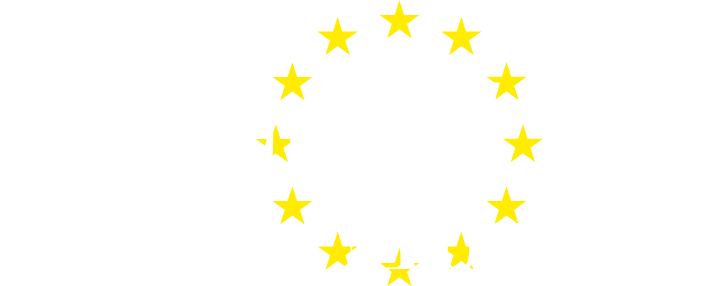 Horizontalno neposredno dejstvo Osnovnih Sloboda- NEDISKRIMINATORNA OGRANIČENJA -
Bosman C-415/93 (sloboda kretanja radnika)
Jedan od najpoznatijih slučajeva u istoriji Suda pravde, prije svega zbog direktne diskriminacije fudbalera iz drugih država članica u nacionalnim i evropskim takmičenjima. Međutim, u kontekstu horizontalnog neposrednog dejstva, najbitnije je bilo sljedeće pitanje/zahtjev za tumačenje prava EU belgijskog suda upućen Sudu pravde:
„Da li član 48. Rimskog ugovora (čl. 45. UFEU)… zabranjuje fudbalskom klubu (iz jedne države) da zahtijeva i dobije isplatu određenog novčanog iznosa od strane novog kluba (iz druge države) svog bivšeg igrača, čak i ako je do njegovog novog angažmana došlo tek po isteku ugovora?“
Sud pravde je stao na stanoviše da jeste riječ o nedozvoljenom ograničenju, a s obzirom na prirodu istog, slučaj Bosman može se smatrati prvim u kojem je tribunal utvrdio da odredbe UFEU o slobodi kretanja radnika, osim na ona diskriminatorne prirode, odnose i na nediskriminatorna ograničenja koja kreiraju subjekti privatnog prava. 
Na drugoj strani, krug subjekata privatnog prava - adresata zabrane nediskriminatornih ograničenja slobode kretanja radnika ostao ograničen je na organizacije koje na autonomnoj osnovi kolektivno regulišu zaposlenje.
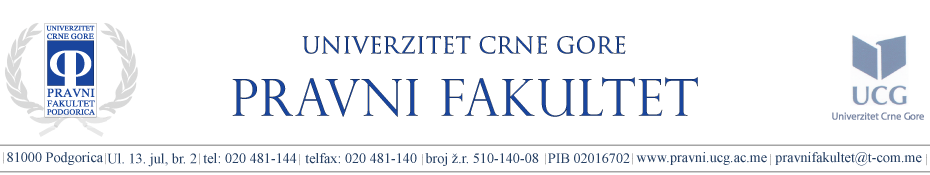 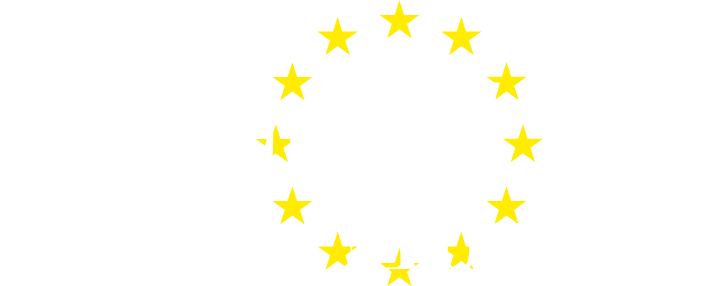 Horizontalno neposredno dejstvo Osnovnih Sloboda- NEDISKRIMINATORNA OGRANIČENJA -
Viking C-438/05 (sloboda poslovnog nastanjivanja)
Meritum spora: Radi smanjenja troškova (zarada članove posade), finska brodarska kompanija Viking je objavila namjeru da brod registruje pod zastavom Estonije. Na zahtjev finske podružnice, Međunarodna federacija radnika u transportu je dala pisanu instrukciju članicama da ne pregovaraju sa Vikingom o „opremanju broda posadom“, dok je finska podružnica izričito zaprijetila štrajkom.
Najzad, 2005. godine (po ulasku Estonije u EU), engleskom sudu je podnijet zahtjev da se opisane aktivnosti sindikalnih organizacije, usmjerene na potpisivanje kolektivnog ugovora oglase suprotnim odredbama osnivačkih ugovora o slobodi poslovnog nastanjivanja i da se naloži povlačenje pisane instrukcije i uopšte zabrani dalje ometanje Viking-a u uživanju pomenute slobode. 
Pozivajući se na ranije slučajeve horizontalnog neposrednog dejstva, Sud pravde ponavlja da se zabrane ograničenja slobode kretanja radnika odnose ne samo na aktivnosti nosilaca javnih ovlašćenja, već i na subjekte iz domena privatnog prava, tj. sve ugovore kojima se kolektivno uređuje plaćeni rad i ugovore između pojedinaca. 
Najzad, Sud pravde je iznio i stav da je kolektivna akcija koja je sporna u postupku pred nacionalnim sudom „neraskidivo vezana“ za kolektivni ugovor čije se potpisivanje zahtijeva.
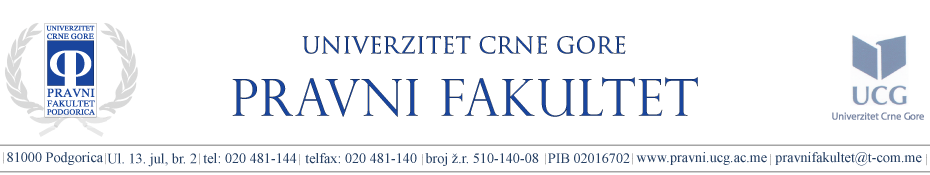 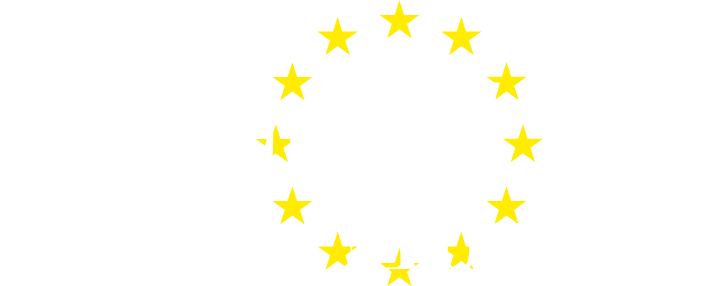 Horizontalno neposredno dejstvo Osnovnih Sloboda- NEDISKRIMINATORNA OGRANIČENJA -
Viking C-438/05 (sloboda poslovnog nastanjivanja). Ključne posljedice odluke: 
Prije svega, Sud pravde je potvrdio da horizontalno neposredno dejstvo slobode poslovnog nastanjivanja obuhvata i zabranu nediskriminatornih ograničenja 
Pozivajući se na standard uspostavljen u poznatom slučaju „španskih jagoda“ (Commission v French Republic C-265/95), u kojem je kao nedozvoljeno ograničenje prepoznato sadejstvo organizovane blokade izvoza španskih jagoda od strane francuskih farmera i nedovoljna aktivnost Francuske da to efikasno spriječi, Sud pravde je zauzeo (potvrdio) stanovište da ograničenja tržišnih sloboda mogu biti i „aktivnosti pojedinaca ili grupa, a ne samo država.“ U konkretnom slučaju nacionalnog i međunarodnog sindikalnog udruženja (iako nije bio do sasvim precizan o kršenju u datom slučaju). 
Međutim, u slučaju Commission v French Republic, presudom je utvrđeno da je država svojom neaktivnošću povrijedila zabranu ograničenja slobode kretanja robe. U slučaju Viking to nije bilo moguće. Odatle i već naglašeno insistiranje Suda pravde na „neraskidivoj vezi“ između kolektivne akcije i  kolektivnog ugovora čije se potpisivanje zahtijeva. 
Da li se može izvesti zaključak da ograničenje tržišnih sloboda ne mora postojati samo u formi pravnih instrumenta već i u formi faktičkih radnji pojedinaca i grupa, koje su van toga dozvoljene? Kritika presude u Viking-u: zanemarivanje osnovnog radničkkog prava na štrajk, nejasni kriterijumi...
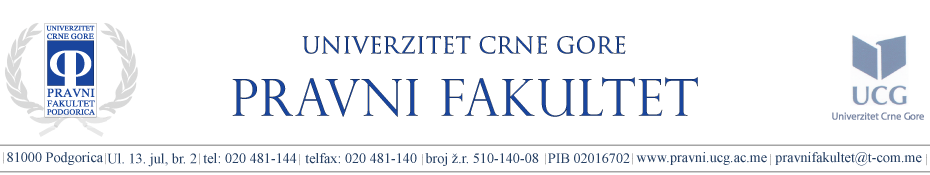 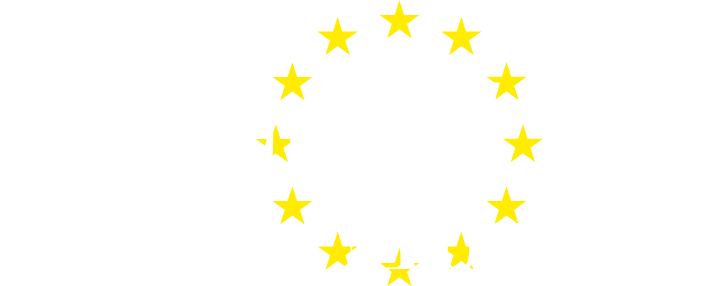 Horizontalno neposredno dejstvo Osnovnih Sloboda- NEDISKRIMINATORNA OGRANIČENJA -
Laval C-341/05 (sloboda pružanja usluga). 
Meritum slučaja se tiče ograničenja sličnog kao u (praktično istovremenom)slučaju Viking. Riječ je o kolektivnoj akciji nacionalnog sindikalnog udruženja iz Švedske u vidu bojkota i blokade gradilišta letonske kompanije Laval u Švedskoj. Razlog je bio odbijanje Laval-a da potpiše standardni švedski kolektivni ugovor za građevinske radnike u pogledu svojih poslovnih operacija u Švedskoj, na čemu su švedski sindikati insistirali, iako je gro angažovanih radnika i dalje bio iz Letonije (dakle, švedski sindikati su se formalno borili za prava letonskih radnika u Švedskoj, ali suštinski svojih). 
Tvrdeći da mu je blokadom i širom akcijom švedskih sindikata ograničena sloboda pružanja usluga na unutrašnjem tržištu, Laval je zatražio proglašenje bojkota i blokada/protesta (kao vidova radničke borbe predviđenog švedskim pravom) proglasi nezakonitim i da se naredi obustava daljih organizovanih aktivnosti u tom pravcu. 
Odluka Suda pravde bila je još eksplicitija od one u slučaju Viking. Koristeći uglavnom istu argumentaciju (ranije slučajeve), Sud pravde je utvrdio da se sloboda pružanja usluga primjenjuje i na kolektivnu akciju sindikata, ali i da je u konkretnom slučaju riječ o nedozvoljenom ograničenju. 
Tim je još jednom potvrđeno da se ograničenja mogu javiti u formi „aktivnosti pojedinaca ili grupa“
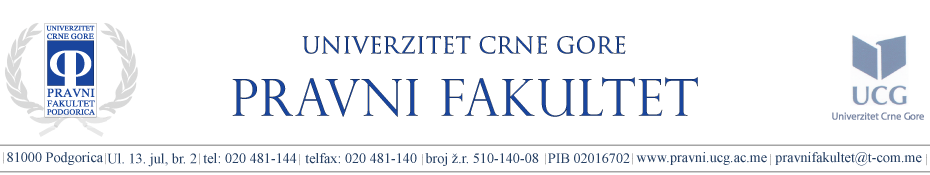 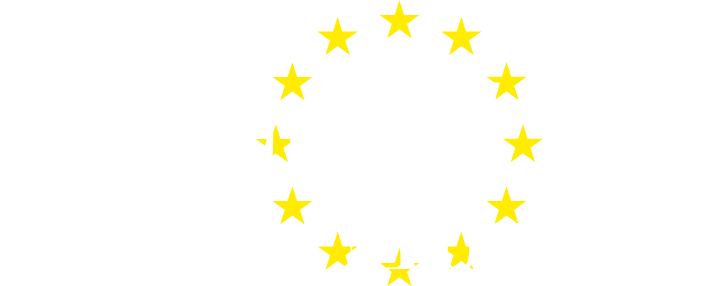 Horizontalno neposredno dejstvo Osnovnih Sloboda- NEDISKRIMINATORNA OGRANIČENJA -
Castels C-379/09 (sloboda kretanja radnika). 
Meritum slučaja: G. Casteels, belgijski aviomehaničar, pokrenuo je postupak pred belgijskim sudom zbog sporne prakse svog poslodavca (Bitish Airways-a) u dijelu načina računanja prihoda iz penzione šeme poslodavca, uređene kolektivnim ugovorom. 
Sud pravde je, očekivano, ponovio da se odredbe člana 45. UFEU o slobodi kretanja radnika odnose i na aktivnosti koje su usmjerene na kolektivno regulisanje zaposlenja. Međutim, utvrđena povreda slobode kretanja radnika, manje je bitna od načelnog stava Suda pravde iznijetog u presudi: 
“Član 45. zabranjuje svaku mjeru koja je, iako nediskriminatorna sa stanovišta državljanstva, u stanju da onemogući ili učini manje atraktivnim za građana Evropske unije ostvarivanje temeljnih sloboda garantovanih Ugovorom.”
Ostaje otvoreno pitanje da li je Sud pravde ovakvim stavom nagovijestio dalje (neograničeno) širenje horizontalnog neposrednog dejstva slobode kretanja radnika i kojim pravcima bi praksa Suda pravde u narednim godinama mogla da se kreće?
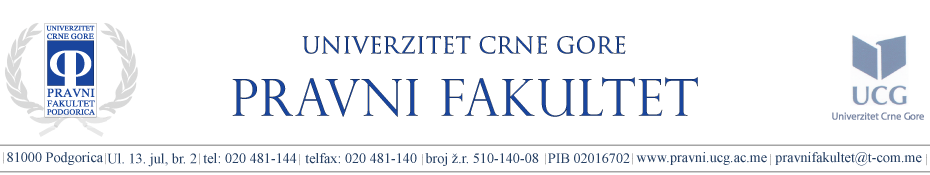 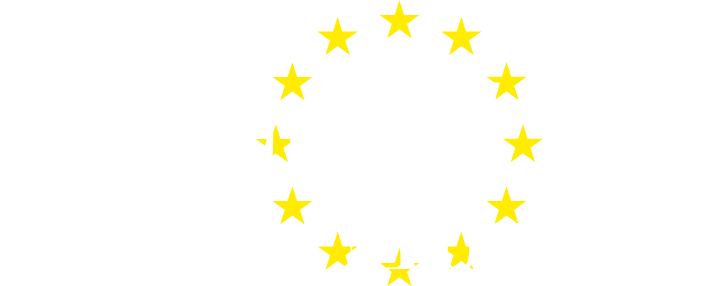 (horizontalno?) neposredno dejstvo slobode kretanja robe- Dansk Supermarked -
Dansk Supermarked 58/80 (sloboda kretanja robe: zabrana ograničenja uvoza). 
Sud pravde je, između ostalog, našao da se član 30. Rimskog ugovora (član 34. UFEU) ima tumačiti na način da nije u skladu sa njim da se sam čin zakonitog uvoza robe iz jedne u drugu državu članicu klasifikuje nacionalnim zakonom kao nepravilna i nefer poslovna praksa, tj. nelojalna konkurencija (ne ulazeći pritom u praksu kasnijeg nuđenja i prodaje takve robe). Međutim, utvrđena povreda slobode kretanja robe, manje je bitna od načelnog stava Suda pravde iznijetog u presudi: 
“Takođe, potrebno je istaknuti kako je u bilo kom slučaju nemoguće da ugovori između pojedinaca odstupaju od imperativnih odredbi Ugovora o slobodi kretanja robe. Slijedi da se ugovor koji uključuje zabranu uvoza u jednu državu članicu robe koja se zakonito prodaje u drugoj državi članici ne može tretirati kao osnov ili uopšte uzeti u obzir kao kriterijum osnovom kojeg bi se praksa prodaje takve robe smatrala nelojalnom konkurencijom.“
Iako su brojni stručnjaci smatrali da je prva rečenica direktna najava horizontalnog neposrednog dejstva slobode kretanja robe, naknadna praksa Suda pravde je pokazala apsolutno suprotno. Štoviše, dala je za pravo pristalicama tumačenja da je Sud pravde iznio direktno suportan stav. Da ugovori između pojedinaca po svojoj pravnoj priorodi ne mogu ni predstavljati ograničenje slobode kretanja, bez obzira na sadržinu.
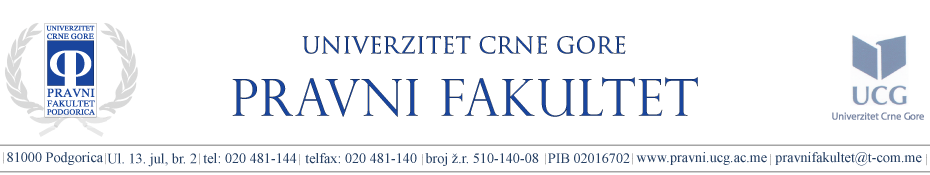 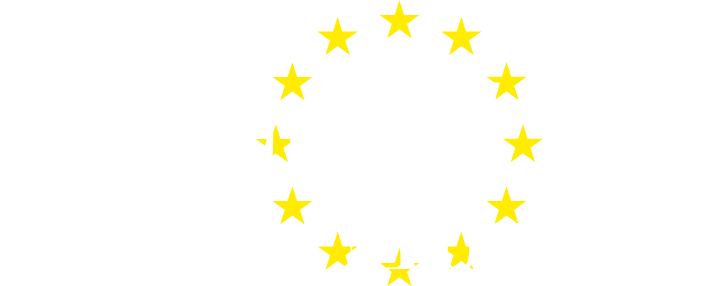 (horizontalno?) neposredno dejstvo slobode kretanja robe- Prošireno vertikalno neposredne dejstvo člana 34. UFEU -
U brojnim slučajevima koji su uslijedili u decenijama nakon slučaja Dansk Supermarked, Sud pravde je konzistentno, a nerijetko i eksplicitno stajao na stanovištu da odredba današnjeg člana 34. UFEU (zabrana ograničenja uvoza i mjera sa istim dejstvom između država članica) robe nemaju horizontalno neposredno dejstvo (Haug-Adrion 251/83, Vlamse Reisbureaus 311/85, Sapod Audic C-159/00). 
Navedeni stav, međutim, dovodi do pojave dva suprotsatvljena interesa Suda pravde:
Potreba da se obezbijedi puna sloboda kretanja robe na unutrašnjem tržištu, čak i kada ograničenja dolaze od formalno privatnopravnih subjekata.
Ostajanje pri stavu da sloboda kretanja robe nema horizontalno neposredno dejstvo i nastavak tome odgovarajuće sudske prakse.
Rezultat svega je serija slučajeva pred Sudom pravde u kojima je, odlučujući o postojanju ograničenja slobode kretanja robe, proširena sadržina pojma države, odnosno emanacije države, kako bi nedozvoljena ograničenja u konkretnim situacijama mogla biti pripisana državi članici, a ne subjektima privatnog prava, koji su suštinski njihovi kreatori.
Riječ je, dakle, o PROŠIRENOM VERTIKALNOM NEPOSREDNOM DEJSTVU (slobode kretanja robe)
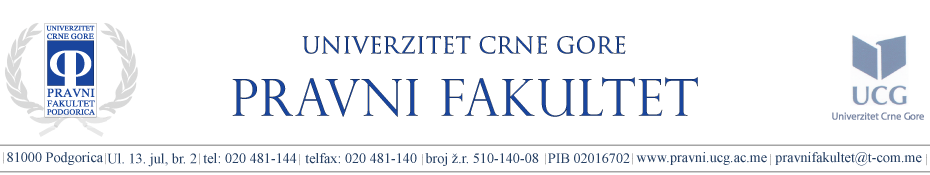 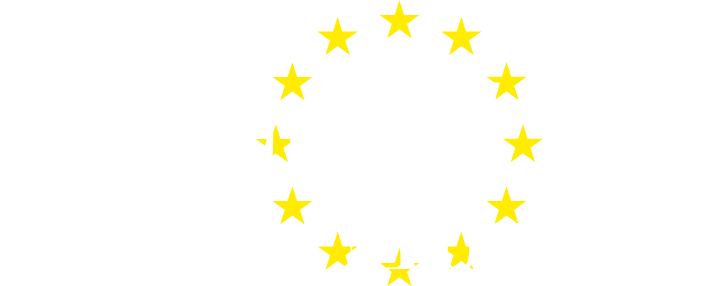 (horizontalno?) neposredno dejstvo slobode kretanja robe- Prošireno vertikalno neposredne dejstvo člana 34. UFEU -
Buy Irish 249/81 (prošireno vertikalno dejstvo slobode kretanja robe)
Evropska komisija pokrenula postupak zbog kršenja slobode kretanja robe na unutrašnjem tržištu protiv Irske zbog „Buy Irish“ kampanje, koja je vođena od strane domaće kompanije Irish Goods Council, registrovane u redovnoj proceduri, u skladu sa irskim kompanijskim zakonima. U najkraćem, stav Komisije je bio da kampanja promocije „ekonomskog patriotizma“ djelimično finansirana od strane Vlade Irske i sprovođena od strane kompanije kojom upravlja ta država negativno utiče na uvoz robe u Irsku. Prihvatajući argumentaciju, Sud pravde je aktivnosti kompanije Irish Goods Council pripisao državi.
Commission v Germany C-325/00 (prošireno vertikalno dejstvo slobode kretanja robe)
Po uzoru na slučaj Buy Irish, zbog neposrednog uticaja javnih tijela (kroz proces upravljanja i finansiranja) na istu, njemačka kompaniju CMA je tertirana kao emanacija države članice. 
Budući da je u oba slučaja riječ o subjektima privatnog prava, Sud pravde je mogao i da zanemari njihovu vezu sa državom, vezujući konkretna ograničenja samo za njihove neposredne kreatore, koji su formalno subjekti privatnog prava. No, Sud pravde se opredijelio za širenje koncepta emanacije države na privredna društva bez posebnih javnih ovlašćenja.      (ispravno ili ne?)
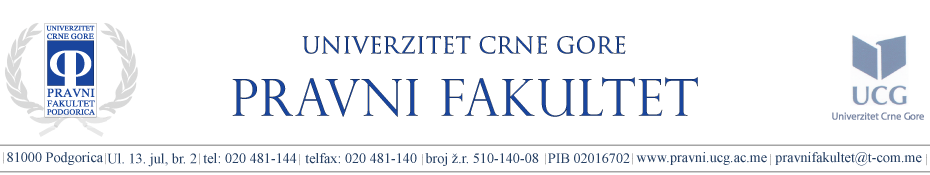 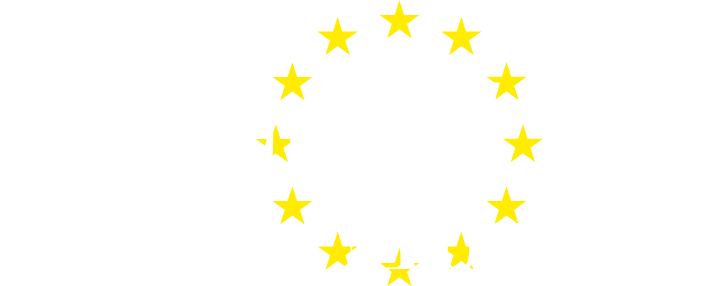 (horizontalno?) neposredno dejstvo slobode kretanja robe- Slučaj Fra.BO -
FRA.BO C-171/11 (horizontalno neposredno dejstvo člana 34. UFEU?)
Meritum spora: 
Italijanska kompanija Fra.bo je pred njemačkim sudovima zahtijevala da bude obeštećena zbog uskraćivanja certifikata o tehničkoj ispravnosti njenih proizvoda (bakarnih spojnica) od strane njemačkog privatnog neprofitnog društva DVGW, suprotno članu 34. UFEU, budući da je time suštinski spriječen da uđe na njemačko tržište.
Razlog odbijanja zahtjeva za (ponovnim) izdavanjem certifikata je bio neprihvatanje nalaza italijanske laboratorije, a zbog toga što sa njom DVGW nema saradnju, za razliku od nekih drugih (širom EU).
U pogledu certifikata koje izdaje DVGW, njemačkim zakonima je bilo propisano da predstavljaju dovoljan (ne i neophodan) dokaz o tehničkoj ispravnosti. 
Tužilac, kompanija Fra.bo je smatrao da je uvođenjem zakonske pretpostavke o tehničkoj ispravnosti proizvoda sa certifikatom DVGW stvorena neka vrsta simbioze države i DVGW kao neprofitnog udruženja, što ga obavezuje na primjenu i poštovanje člana 34. UFEU
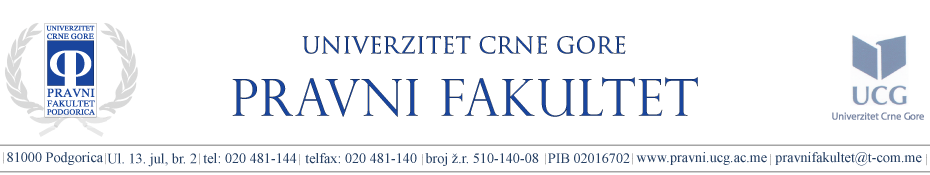 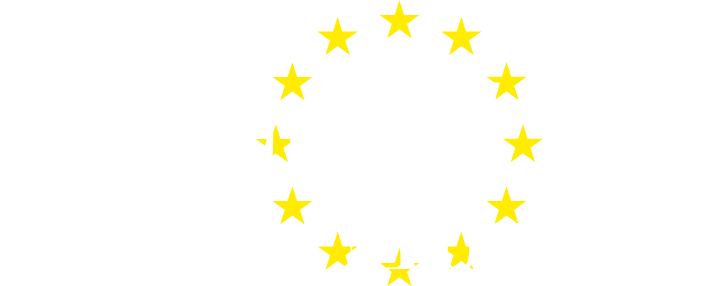 (horizontalno?) neposredno dejstvo slobode kretanja robe- Slučaj Fra.BO -
FRA.BO C-171/11 (horizontalno neposredno dejstvo člana 34. UFEU?)
U presudi, Sud pravde zauzima stav da je DVGW svojim aktivnostima, a upravo u sadejstvu za zakonskim propisima države Njemčake formirao prepreku slobodnom kretanju robe. 
Međutim, u pogledu odnosa države i DVGW-a, Sud pravde nije bio toliko eksplicitan. Na jednoj strani, ističe da:
DVGW predstavlja neprofitno privatno društvo čije aktivnosti nijesu finansirane od strane Njemačke;
Država članica (i.e. Njemačka)  nema presudan uticaj na poslove standardizacije DVGW. 
Na drugoj strani, Sud pravde primjećuje da su certifikati o tehničkoj ispravnosti koje izdaje DVGW prepoznati u njemačkom zakonu kroz pretpostavku o ispravnosti takvih proizvoda, izbjegavajući da se nedvosmisleno izrazi o privatno-pravnoj prirodi DVGW, u smislu eventualnog podvođenja pod pojam emanacija države. 
Stoga, kao i mnogo puta ranije, Sud pravde se u slučaju Fra.bo, ipak, zadržao na primjeni vertikalnog neposrednog dejstva odredbi UFEU o slobodi kretanja